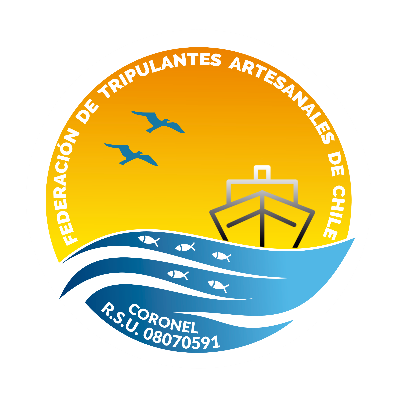 FEDERACIÓN DE TRIPULANTES 
ARTESANALES DE CHILE 
R.S.U 08070591 CORONEL
oscarmb7@gmail.com
PROPUESTA LEY DE PESCA
FETRAS CHILE, producto que el sector de la pesca artesanal debe tener un ordenamiento, creamos la Federación de Tripulantes Artesanales de Chile-Coronel-Lota, la particularidad que tiene nuestra organización que esta integrada por los tripulantes artesanales que hacen el esfuerzo en las embarcaciones, es decir, hacemos el mismo trabajo que hacen los tripulantes industrial a menor escala.
Producto de lo mismo es que es necesario pasar de la informalidad a la formalidad, ya que creemos que es la única manera que nuestro sector pueda tener una previsión de salud digna, es primordial ya que se acabo el tiempo de la esclavitud.
Necesitamos contar con un contrato a la parte que sea normado, ya sea por temporada o indefinido, es la única manera que se formalice el trabajo, es importante que cada tripulante al momento de embarcarse sepa el valor de la tonelada, lo que le descontarán.
SEGURO DE VIDA
Paralelamente con el contrato debería existir un seguro de vida que cubra todo tipo de accidente laboral y para ello es importante que este seguro, no es posible que el banco estado tenga el monopolio de los seguros debida que solo cubren la muerte de un tripulante y una prima muy baja para todo lo que recauda, por ello es indispensable tener mas actores que participen en las licitaciones como pueden ser las compañías de seguro y cualquier entidad que lo requiera, para ello es importante que este seguro sea de un financiado por el estado, empleador y trabajador.
MUTUALIDAD
Sistema de Seguridad Laboral, que garantice a los trabajadores una atención de salud digna, mediante un sistema solidario de atención médica, con aportes del sector público, empresarial y tripulantes artesanales.
 
REGIONALIZACIÓN
Permitir al tripulante artesanal laboral libremente a nivel nacional, ya que hoy producto de la situación económica que vive el país, es indispensable que los tripulantes puedan laborar libremente y tener mejores oportunidades.
 
DESARROLLO LABORAL
A través de INDESPA otorgar un proyecto individual a cada tripulante artesanal, que le permita la adquisición de, Ropa de Agua, Botas, Zapatos de Seguridad ,Ropa de Abrigo, todo ello respaldados con el contrato de embarque.
 
DESCOMPRIMIR EL SECTOR
Este puede ser bajo dos modalidades, quienes lleven más de 5 años sin embarque.
Pensiones de Gracias, para aquellas personas que producto de los años de trabajo Allan adquirido alguna patología médica o problemas sociales producto de lo mismo y que tengan más de 55 años.